THEATERExperimentier-Werkstatt
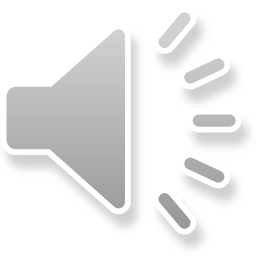 mit Emma, Leonie, Rebecca, Sandra, Teresa, Yvonne
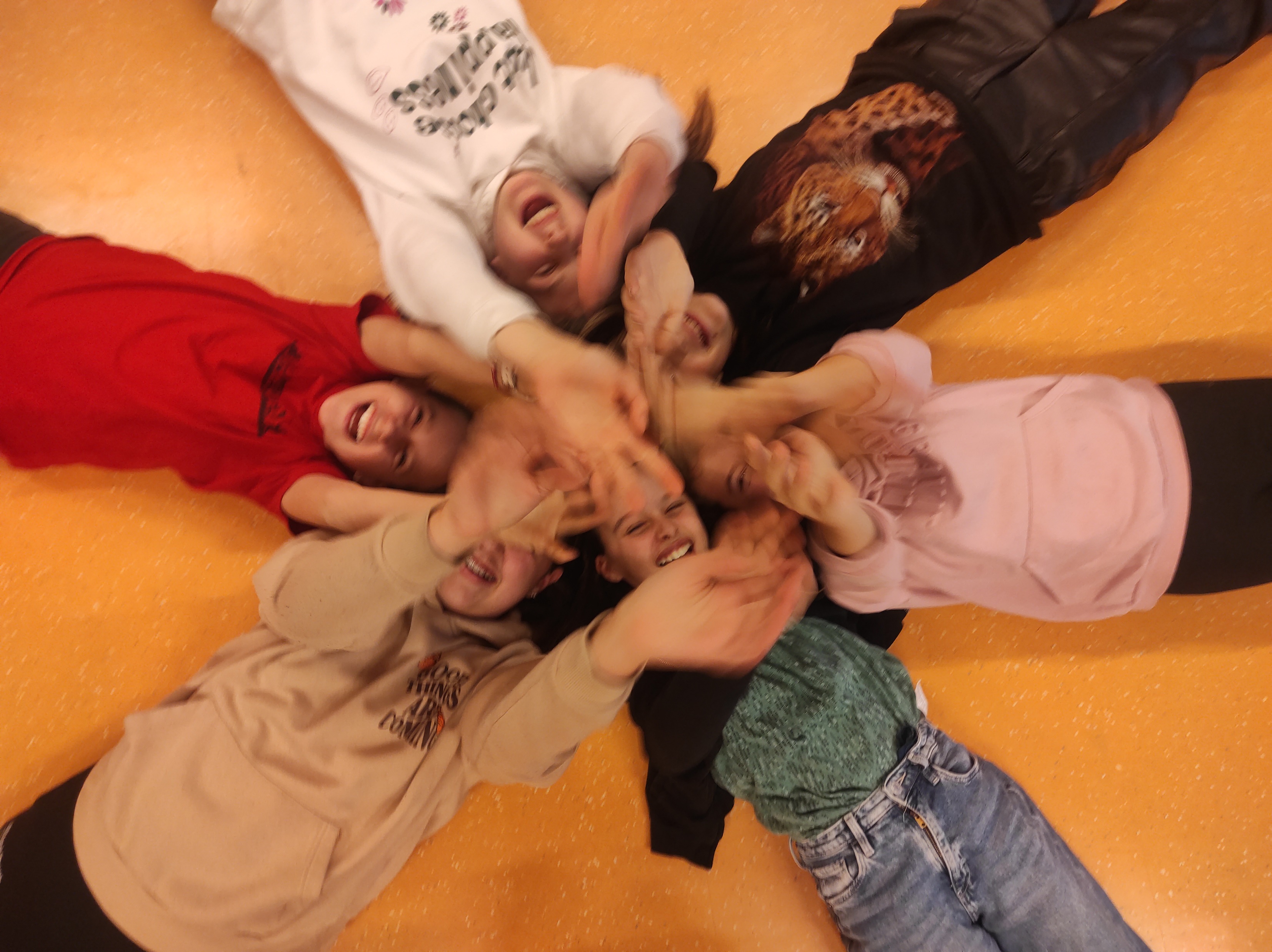 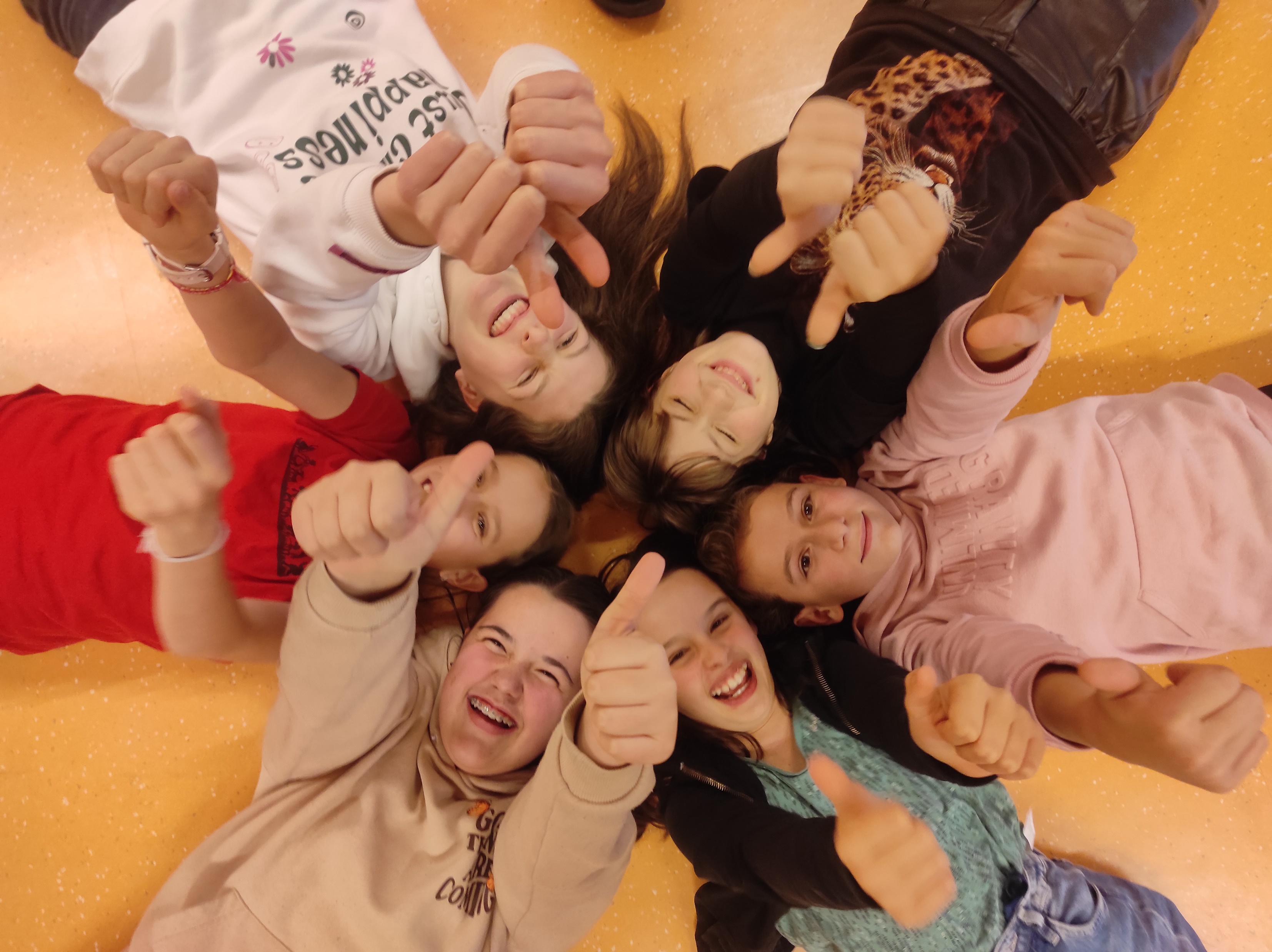 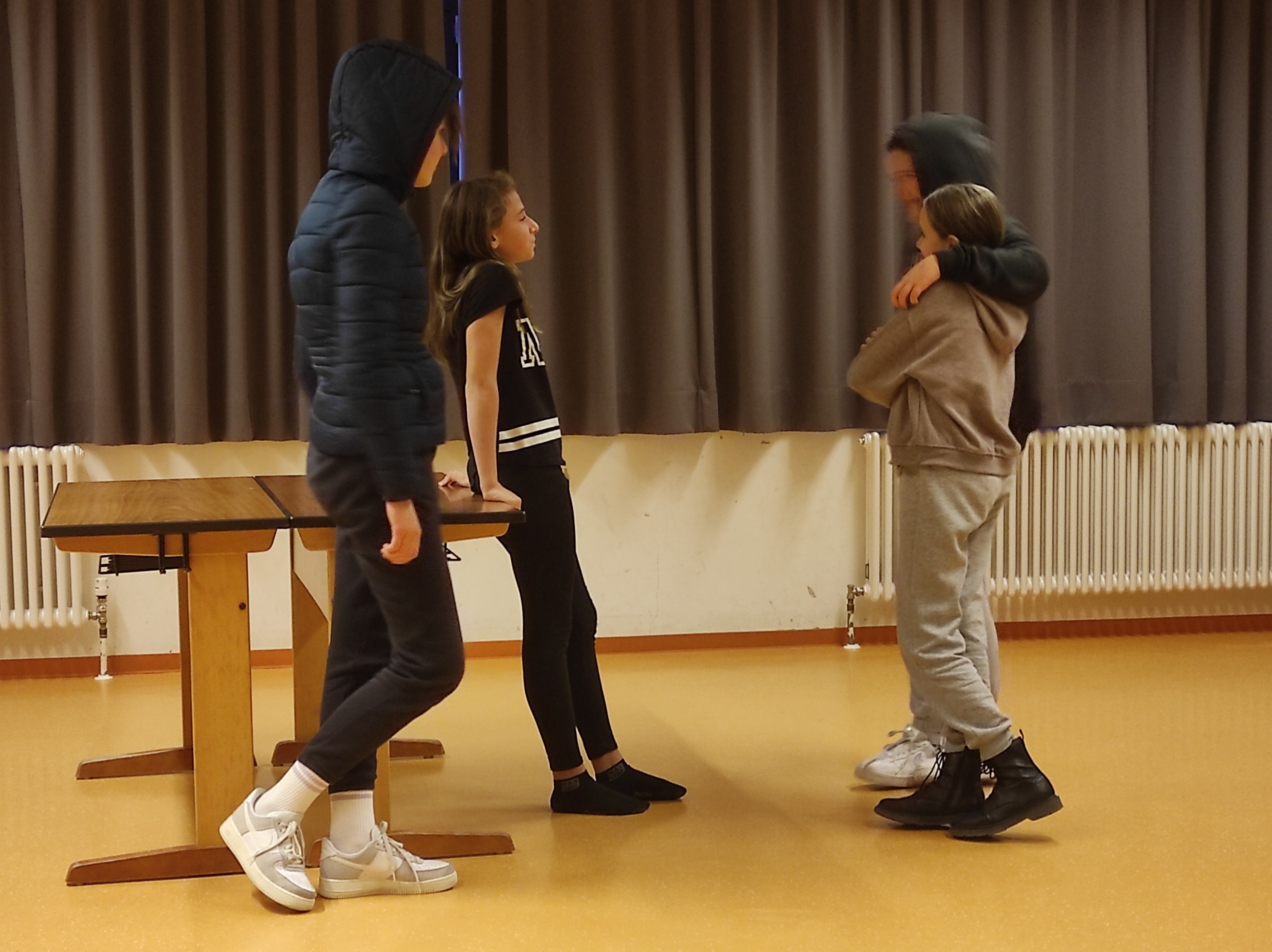 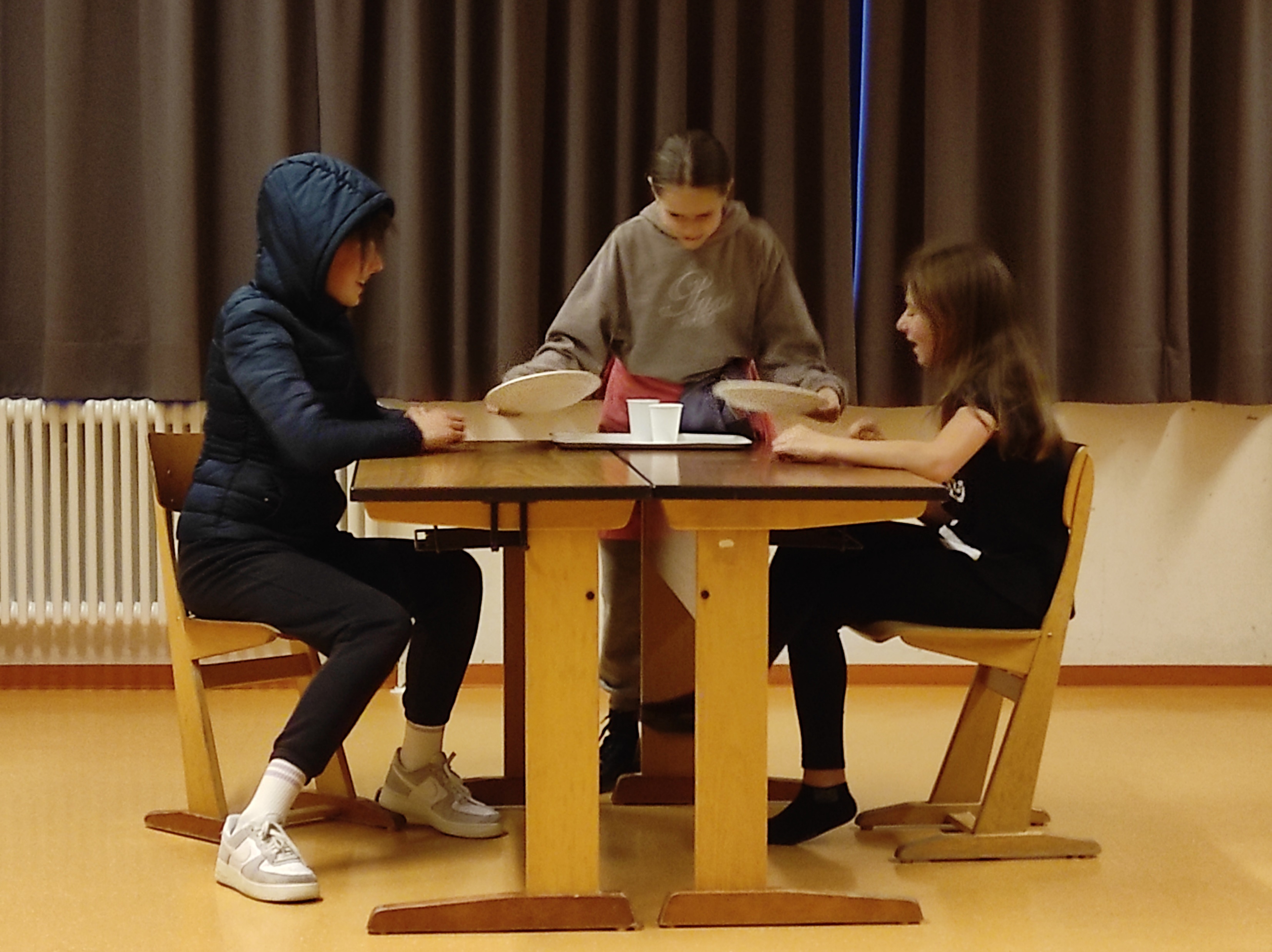 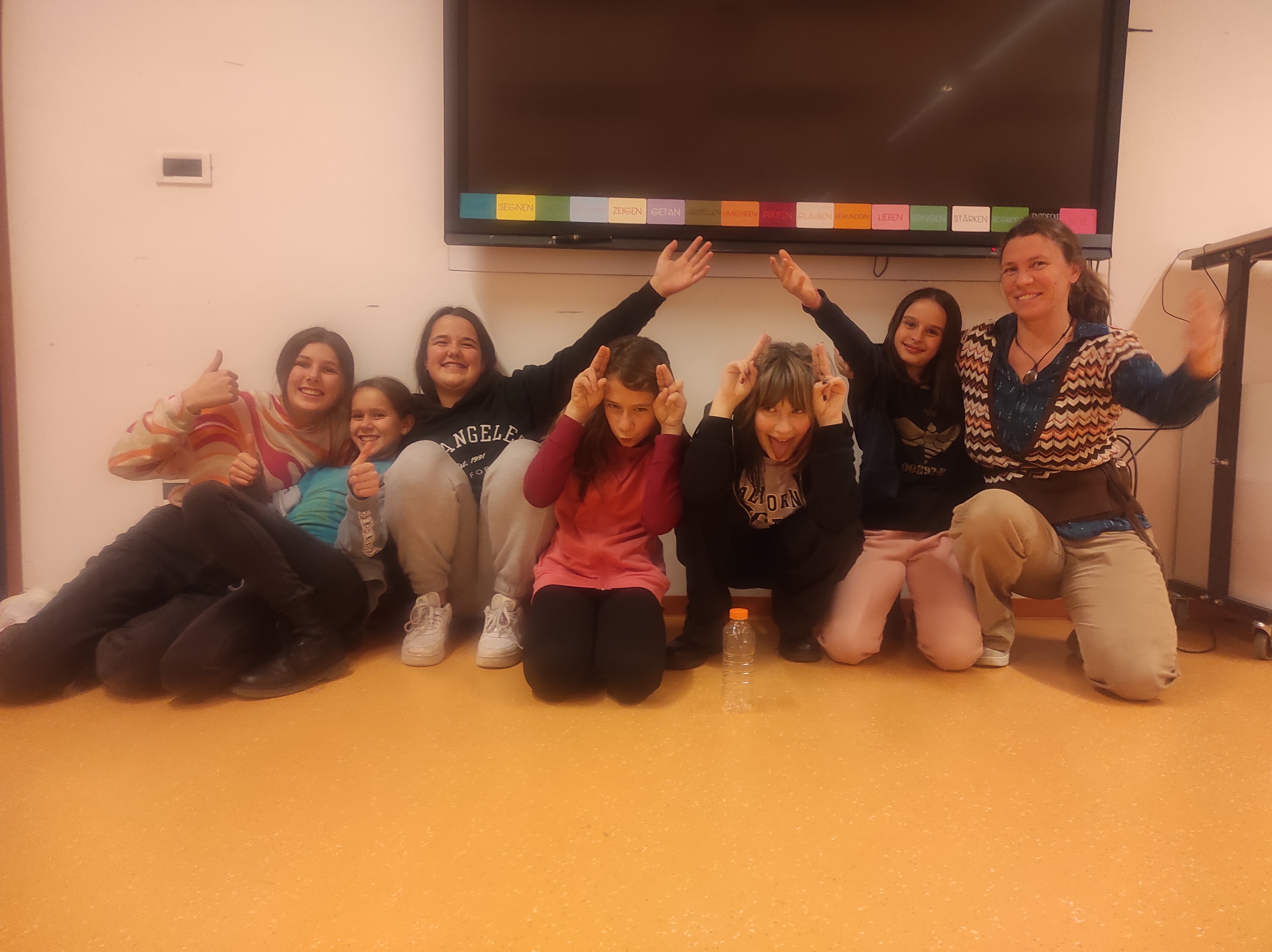 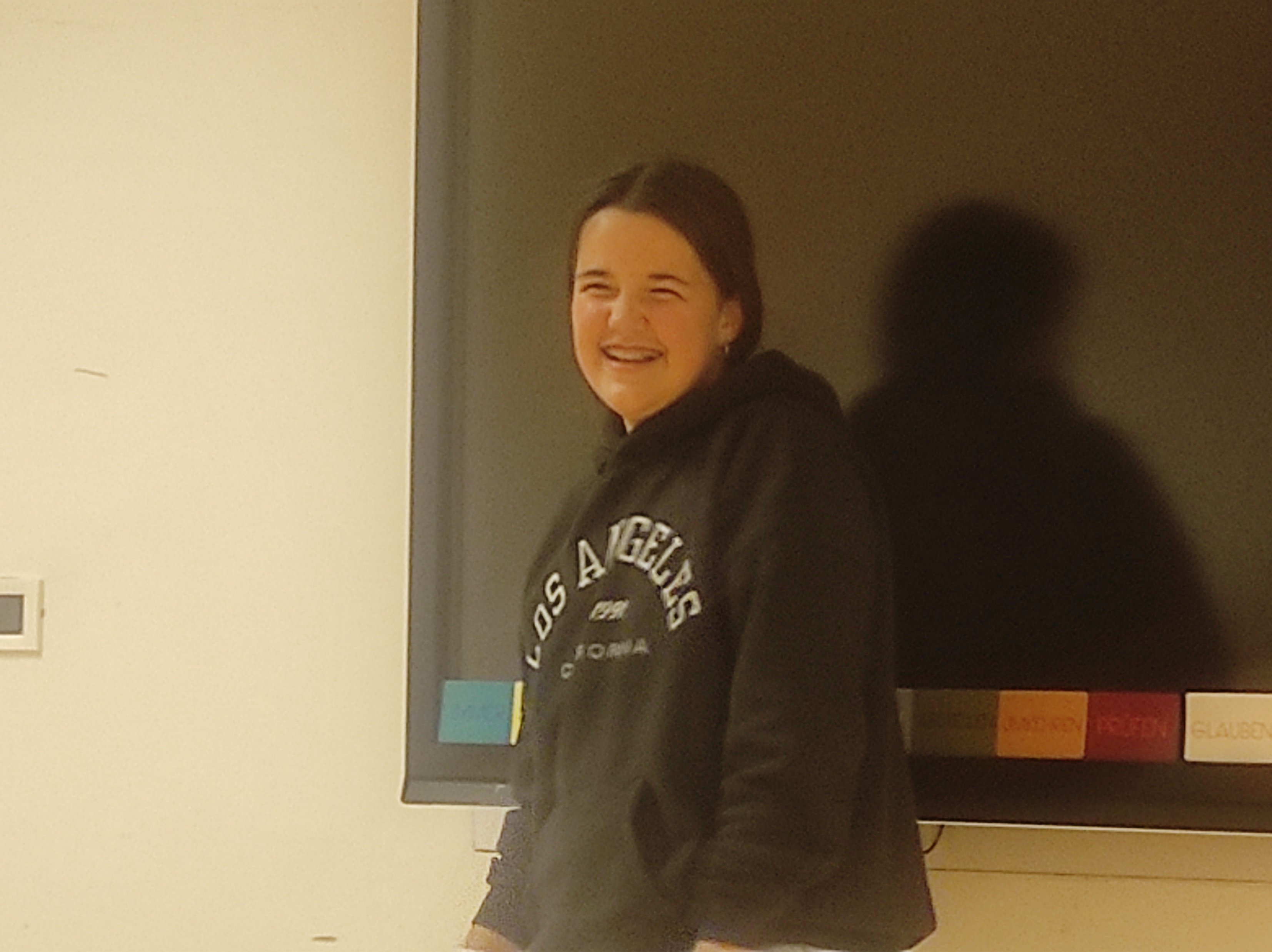 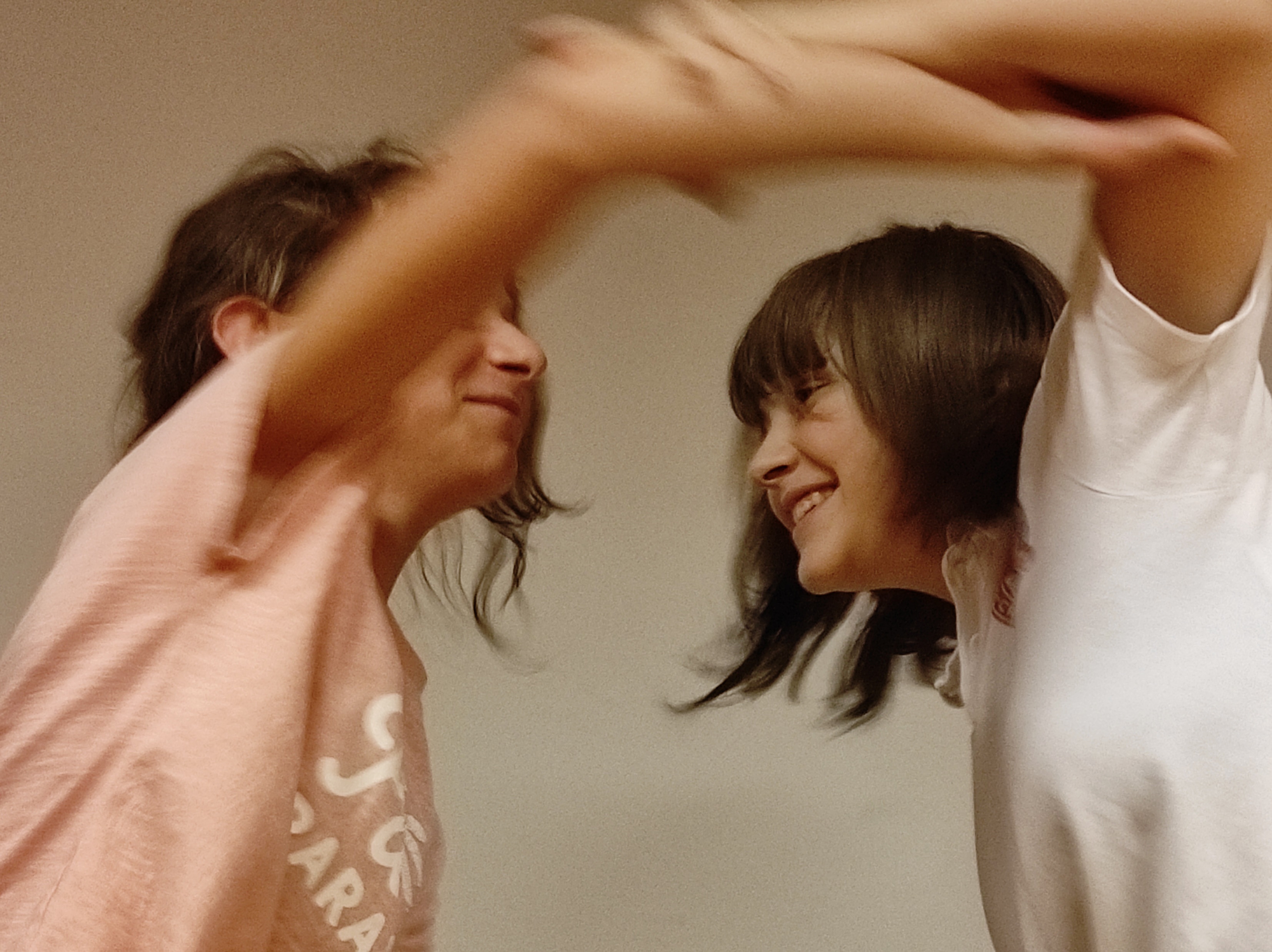 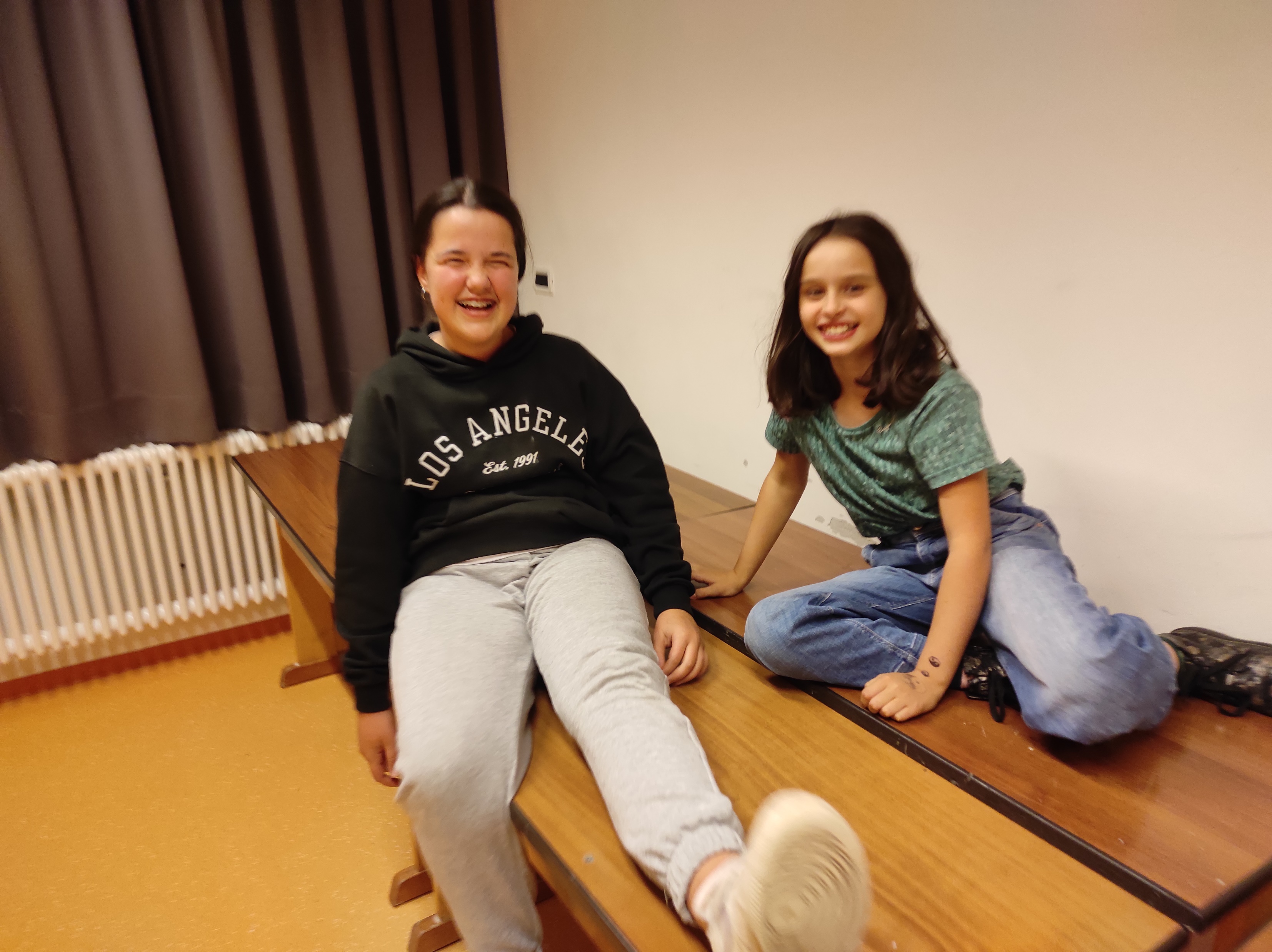 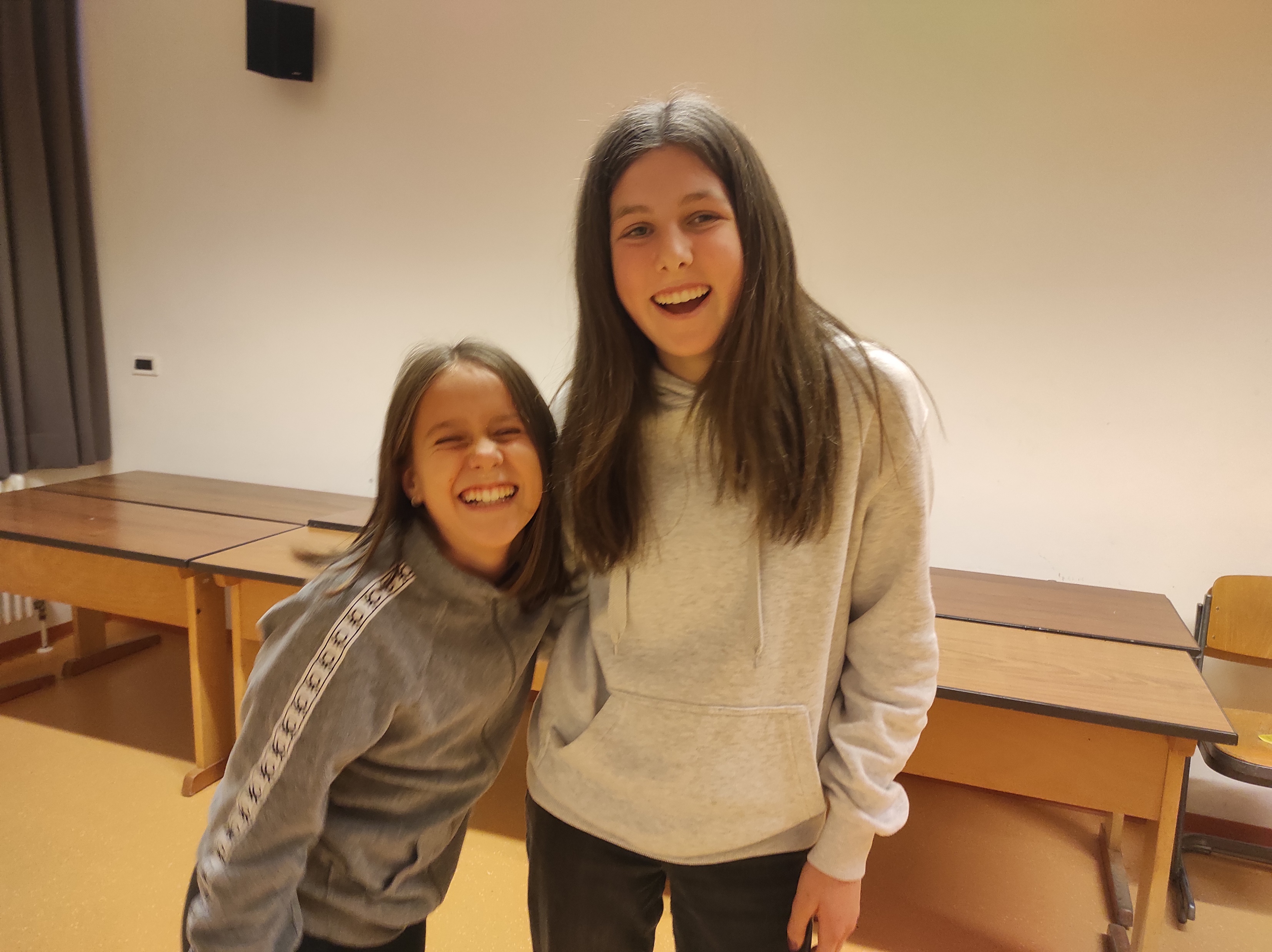 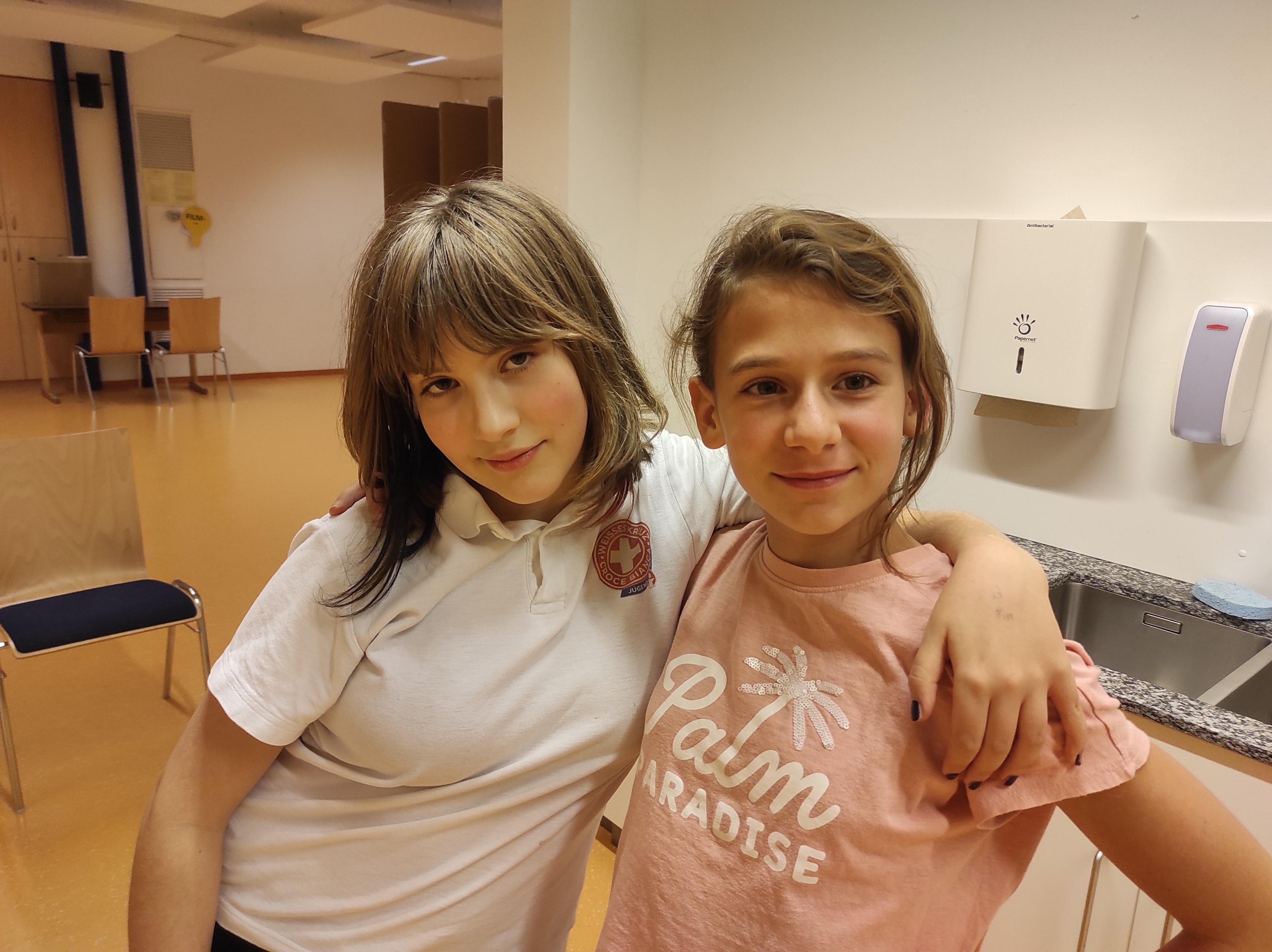 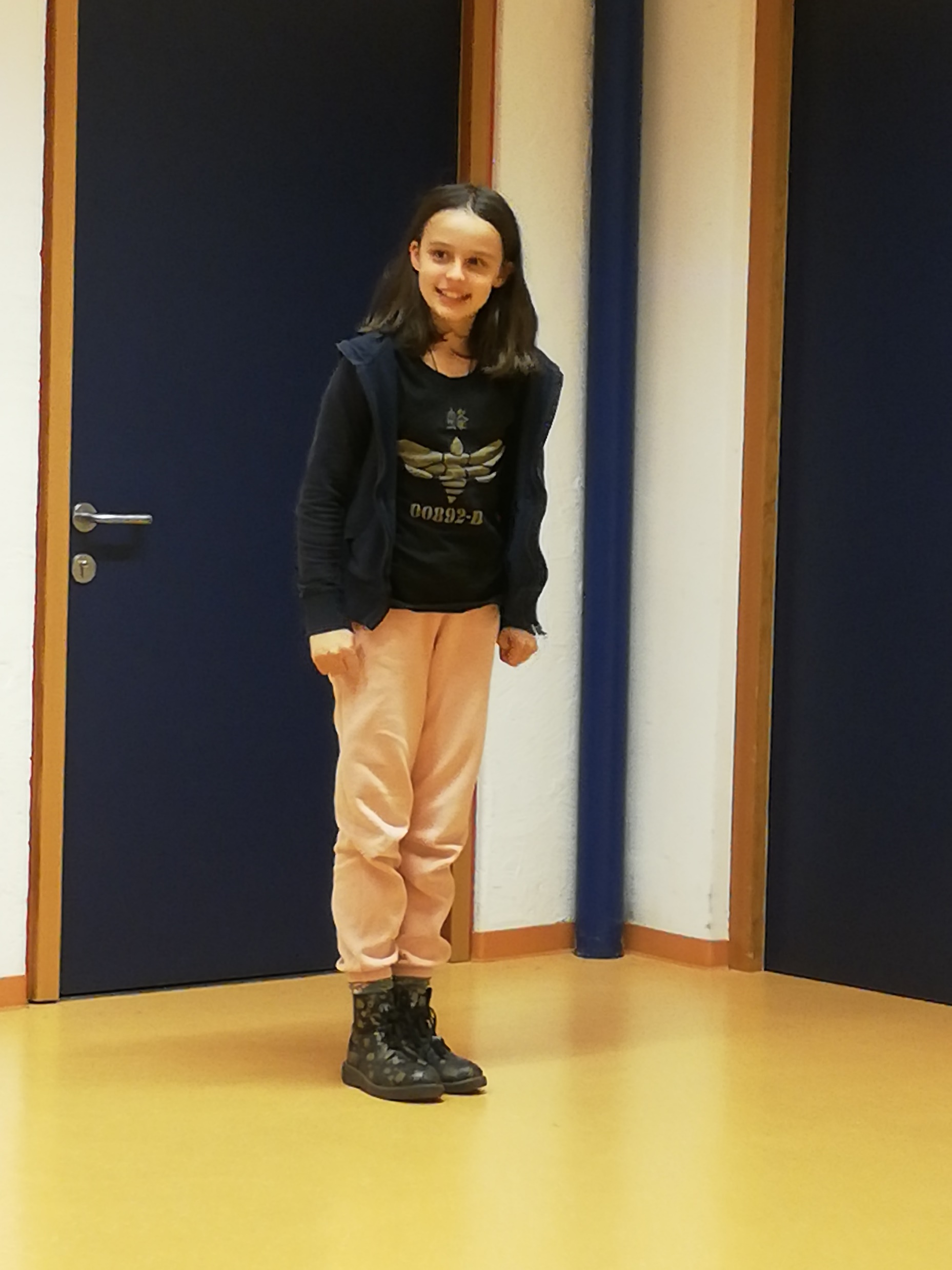 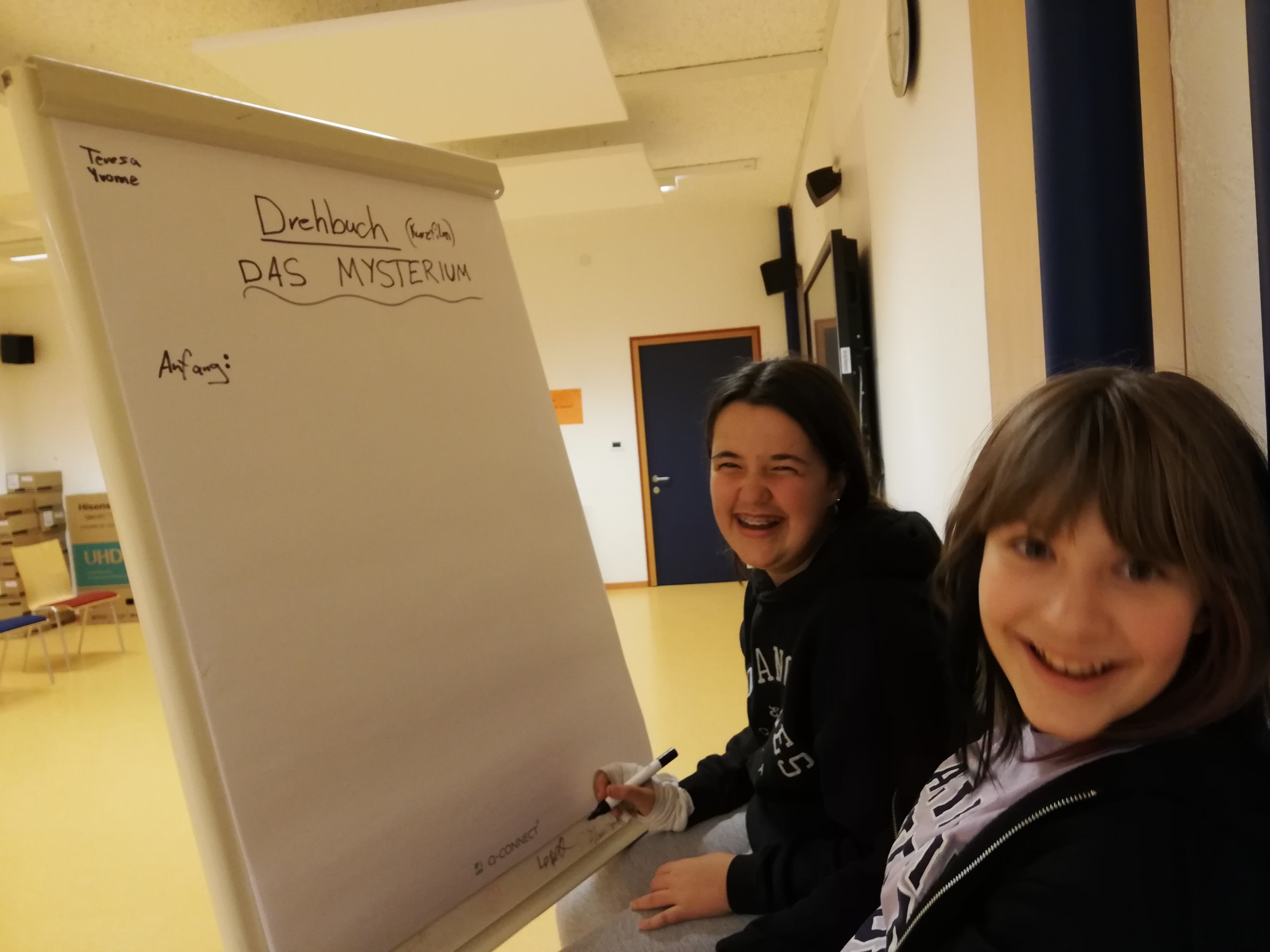 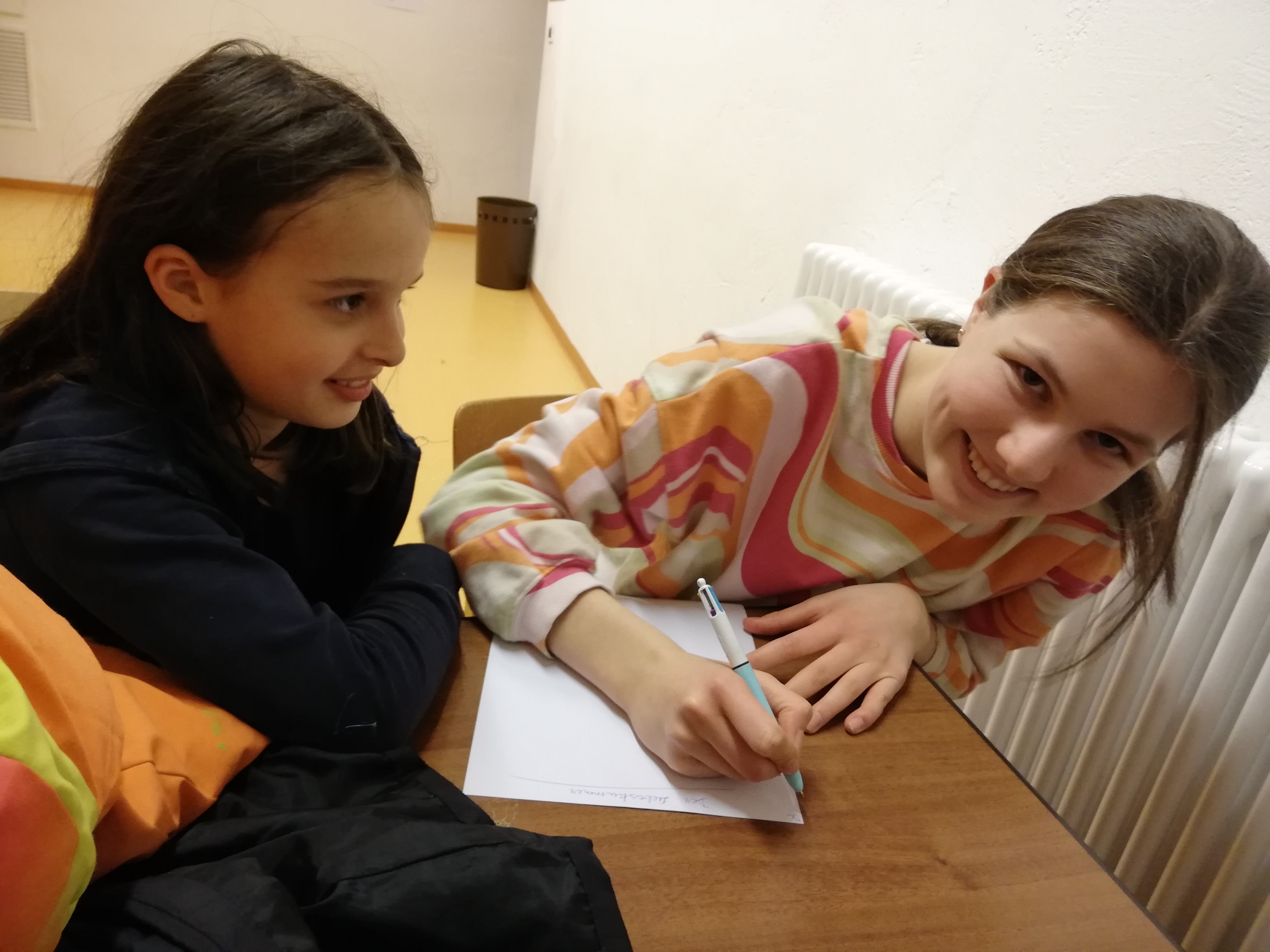 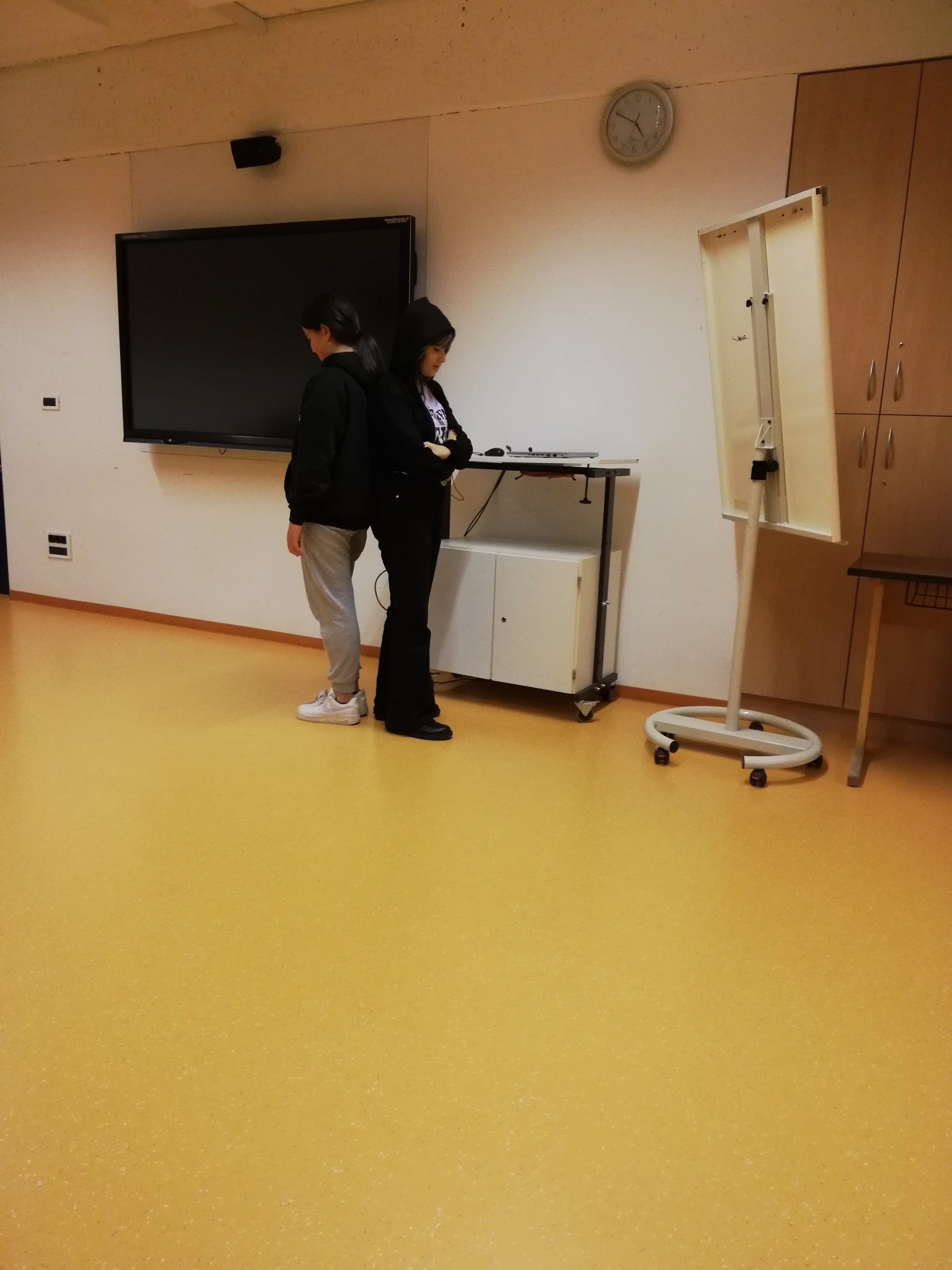 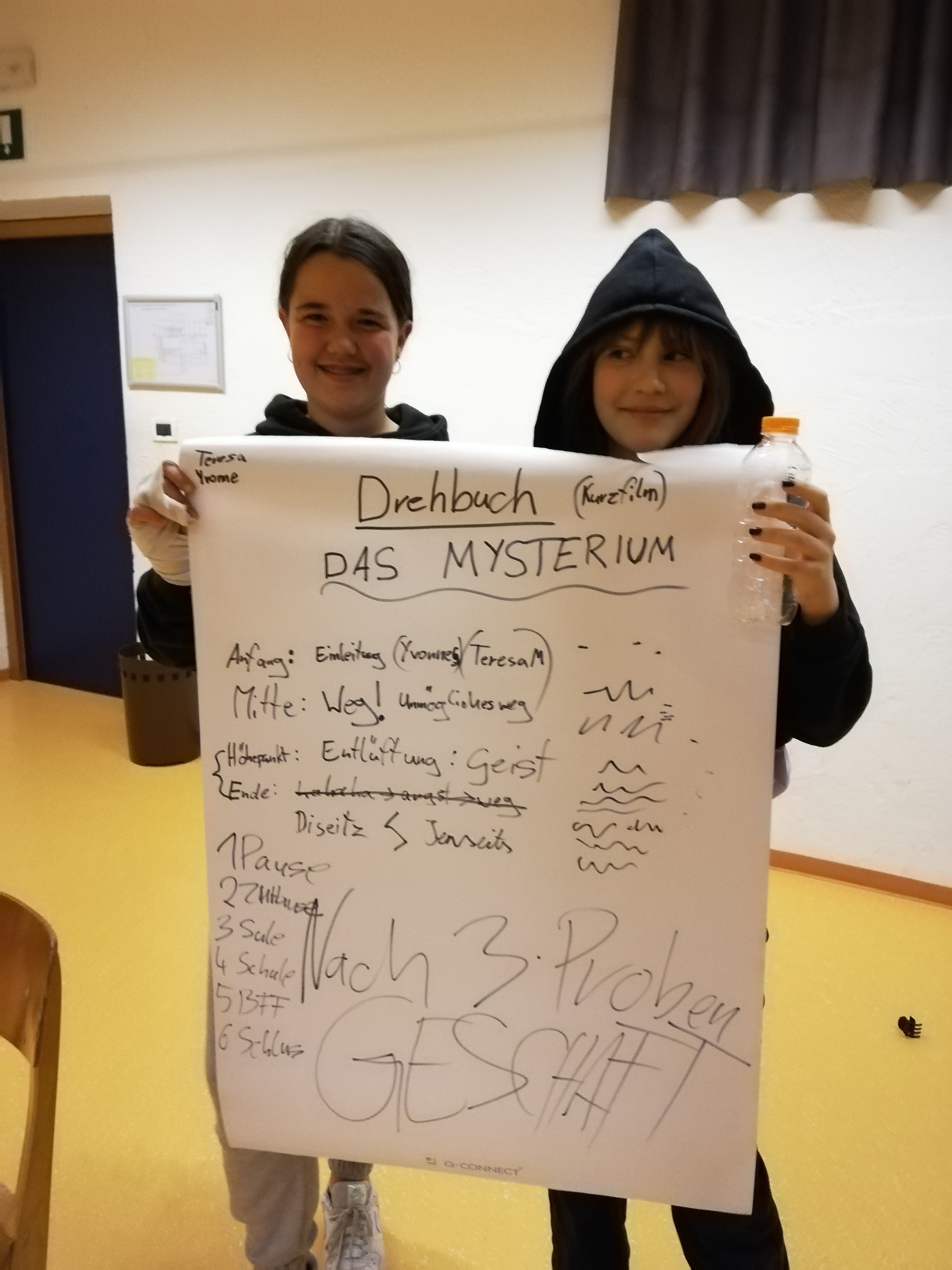 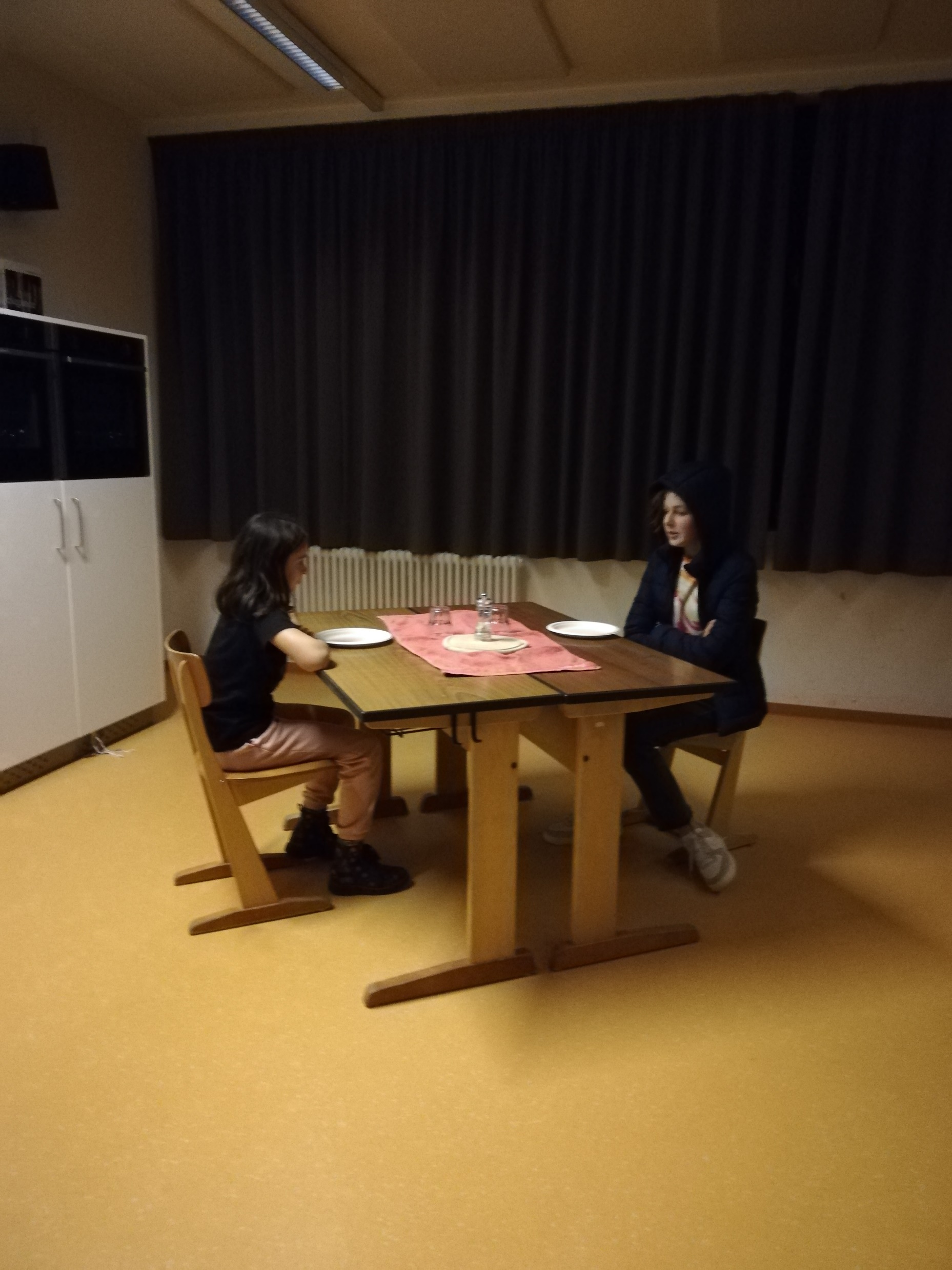 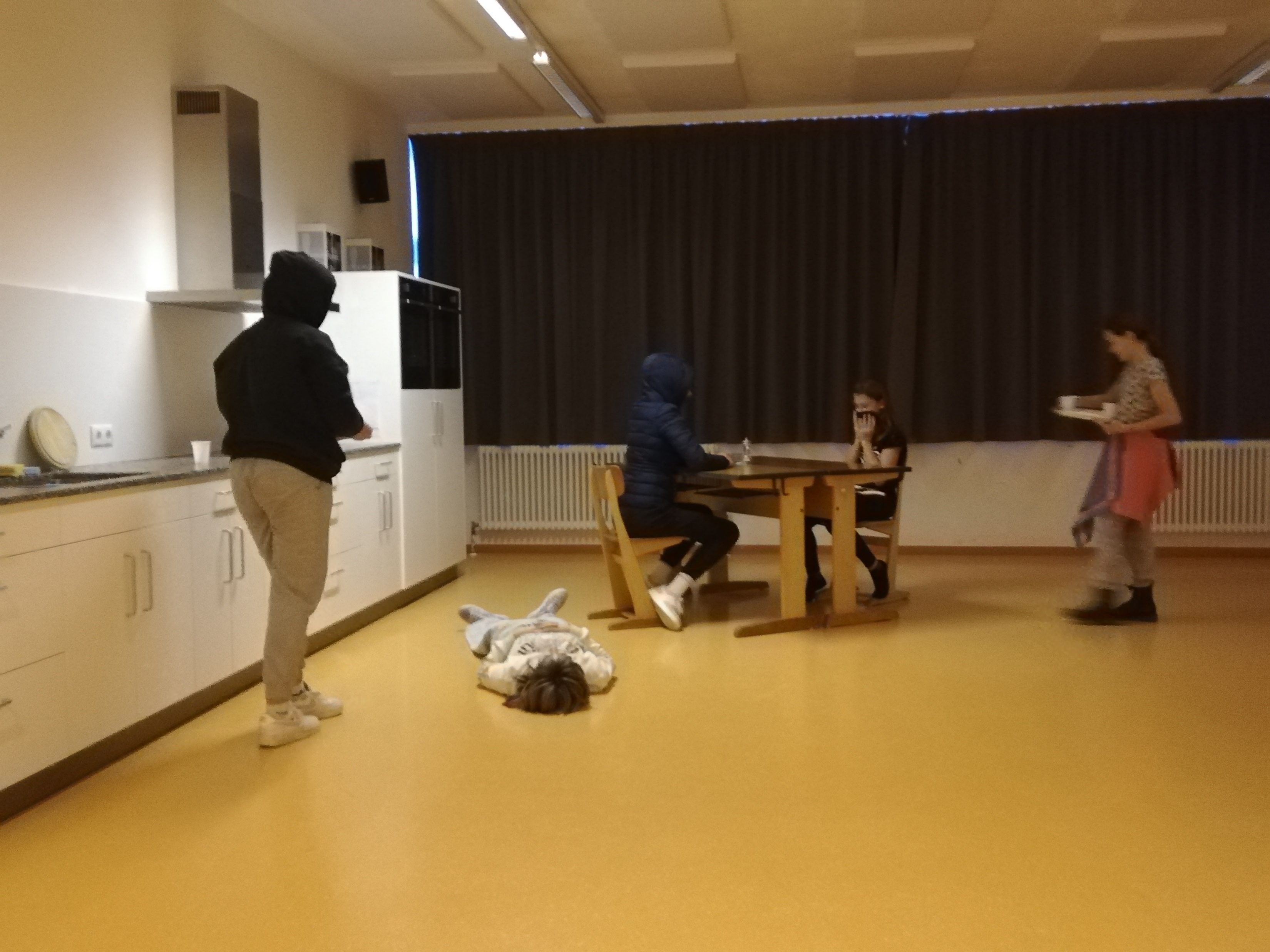 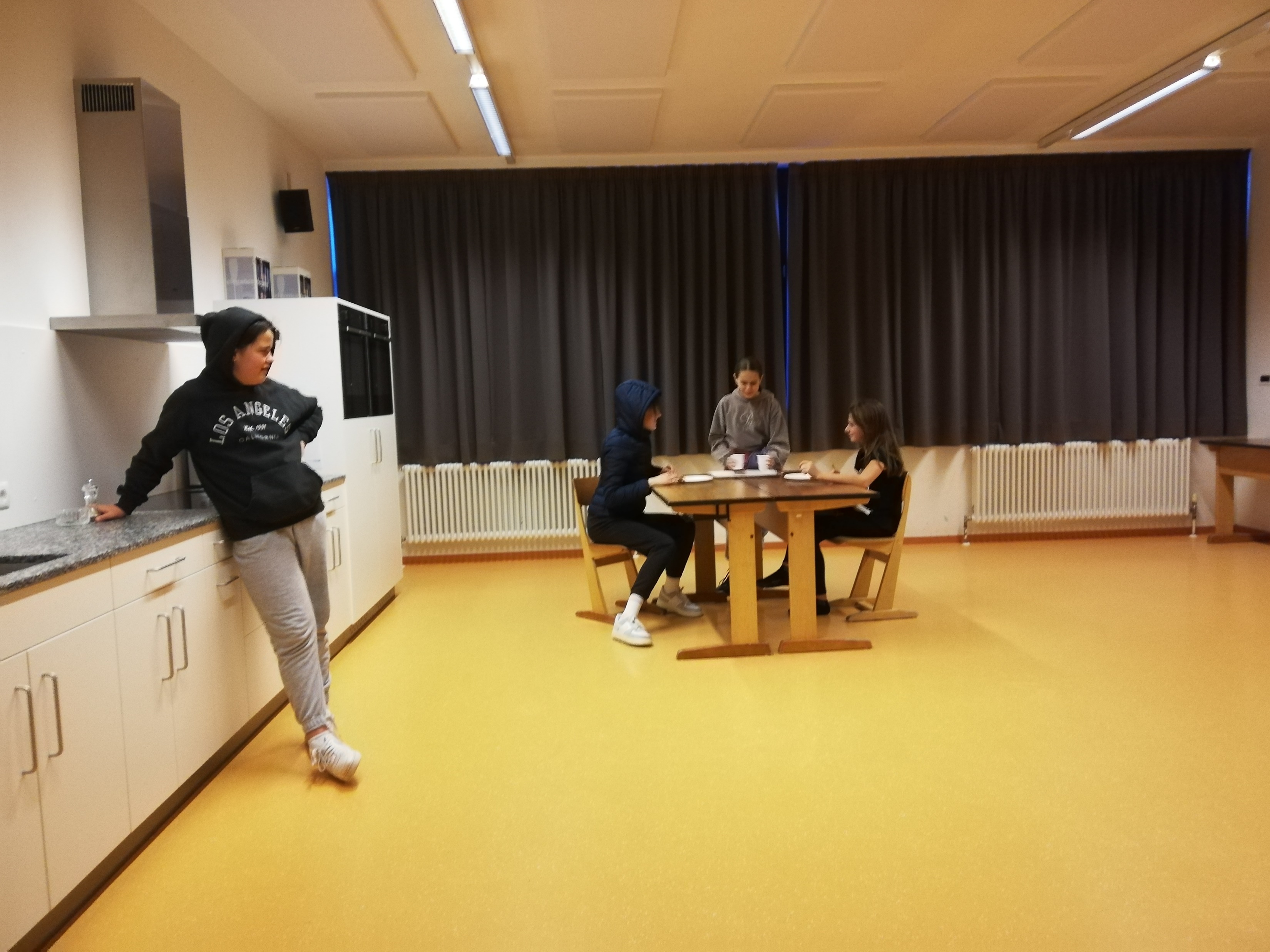 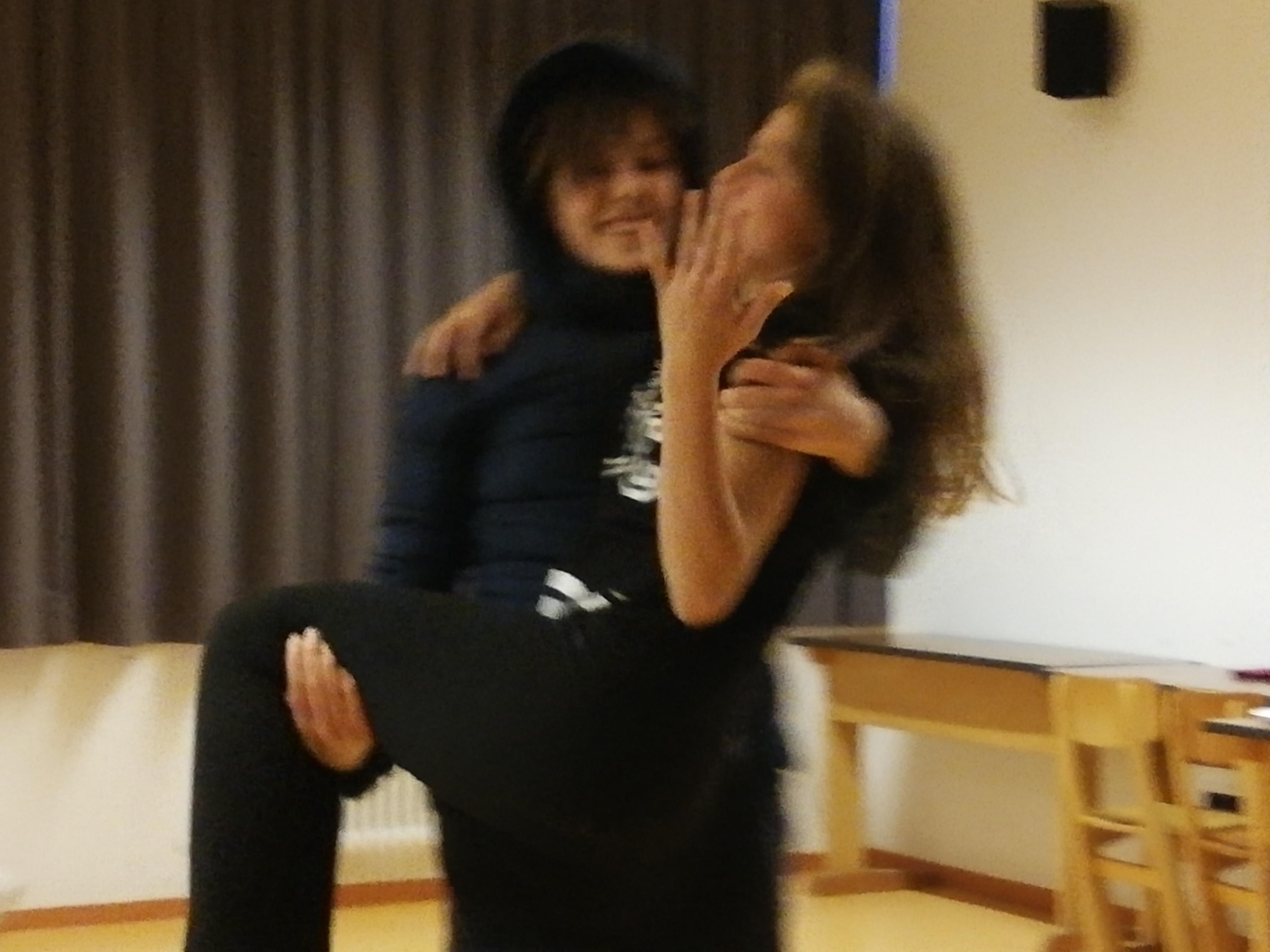 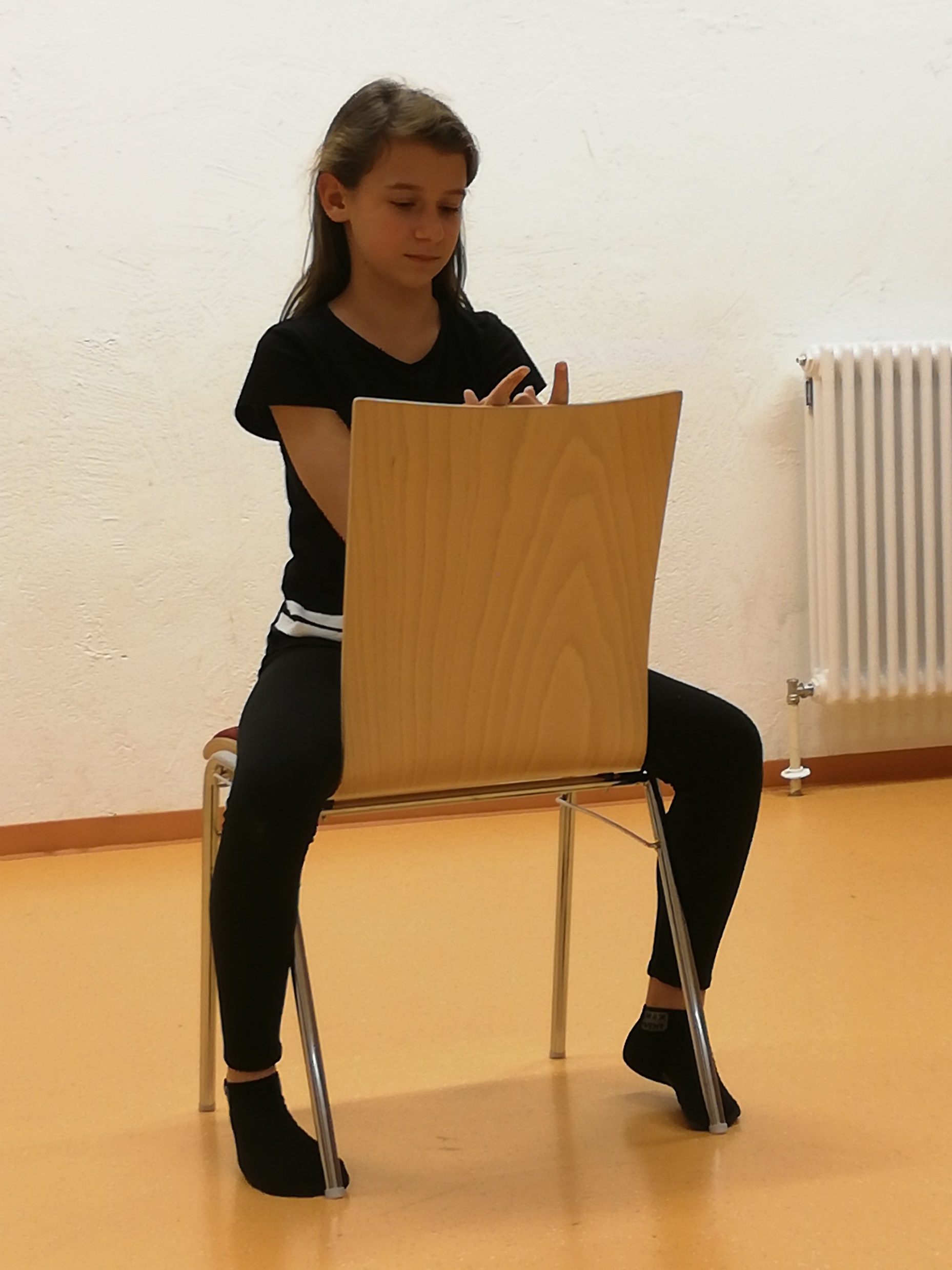 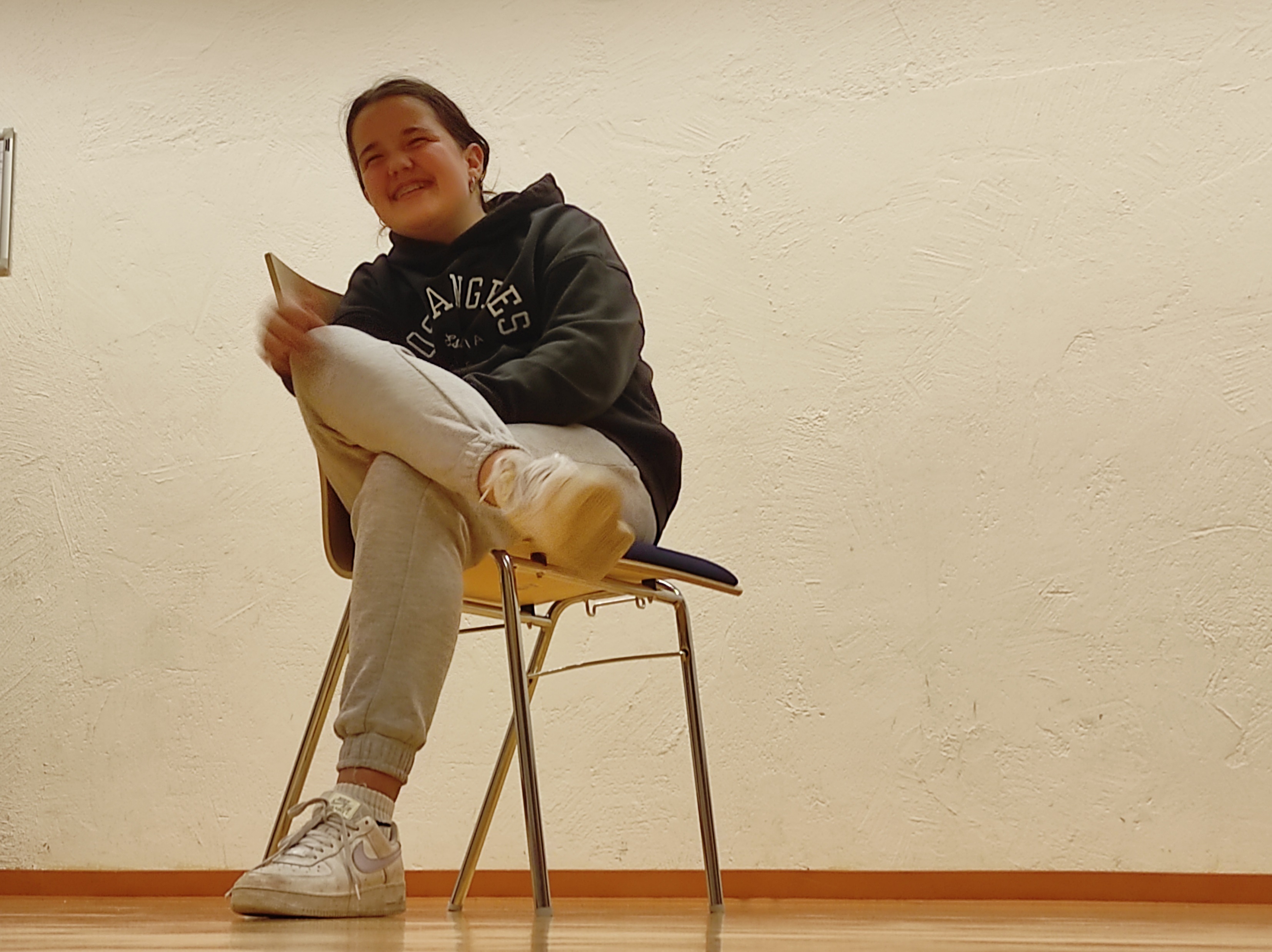 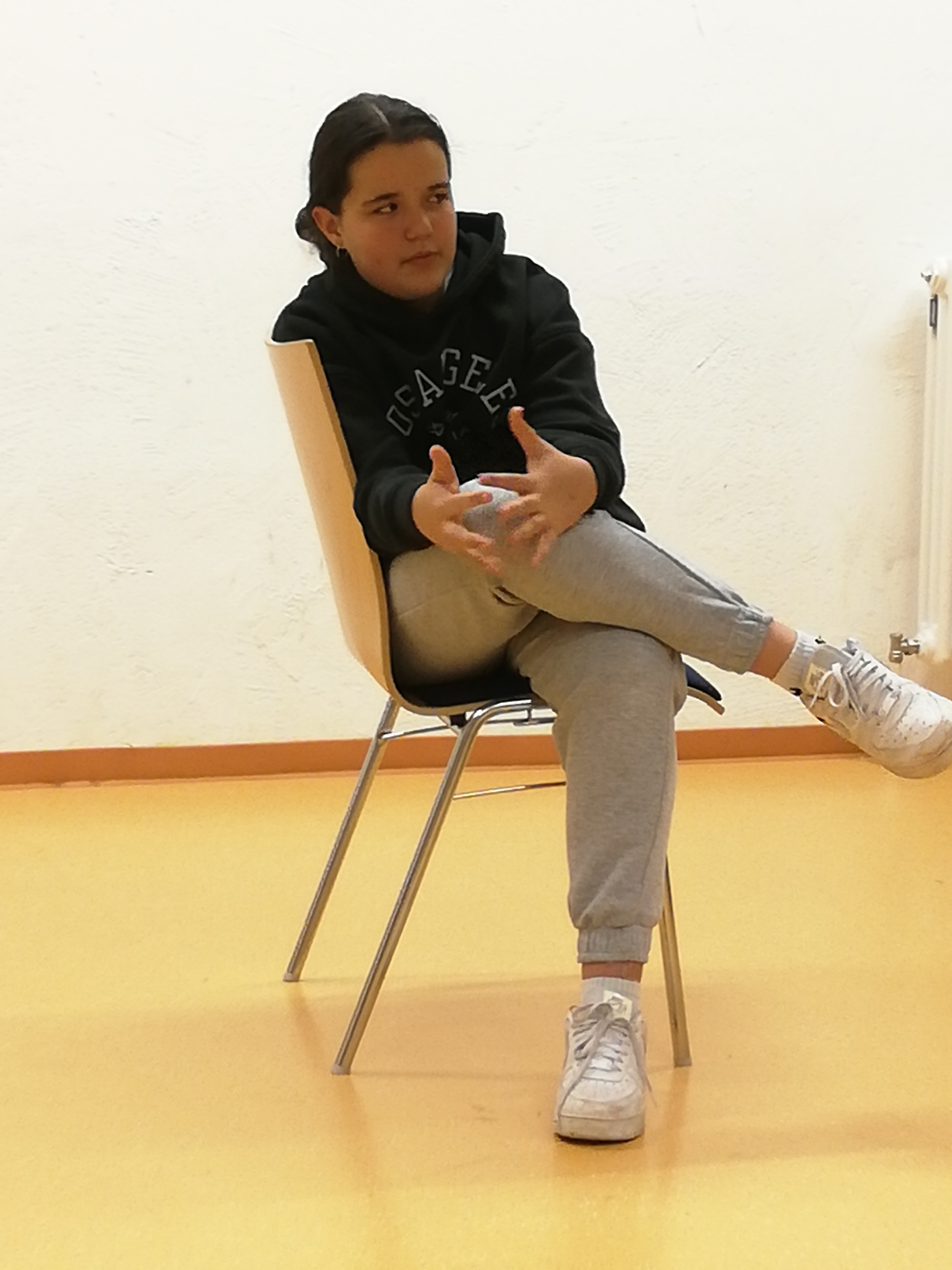 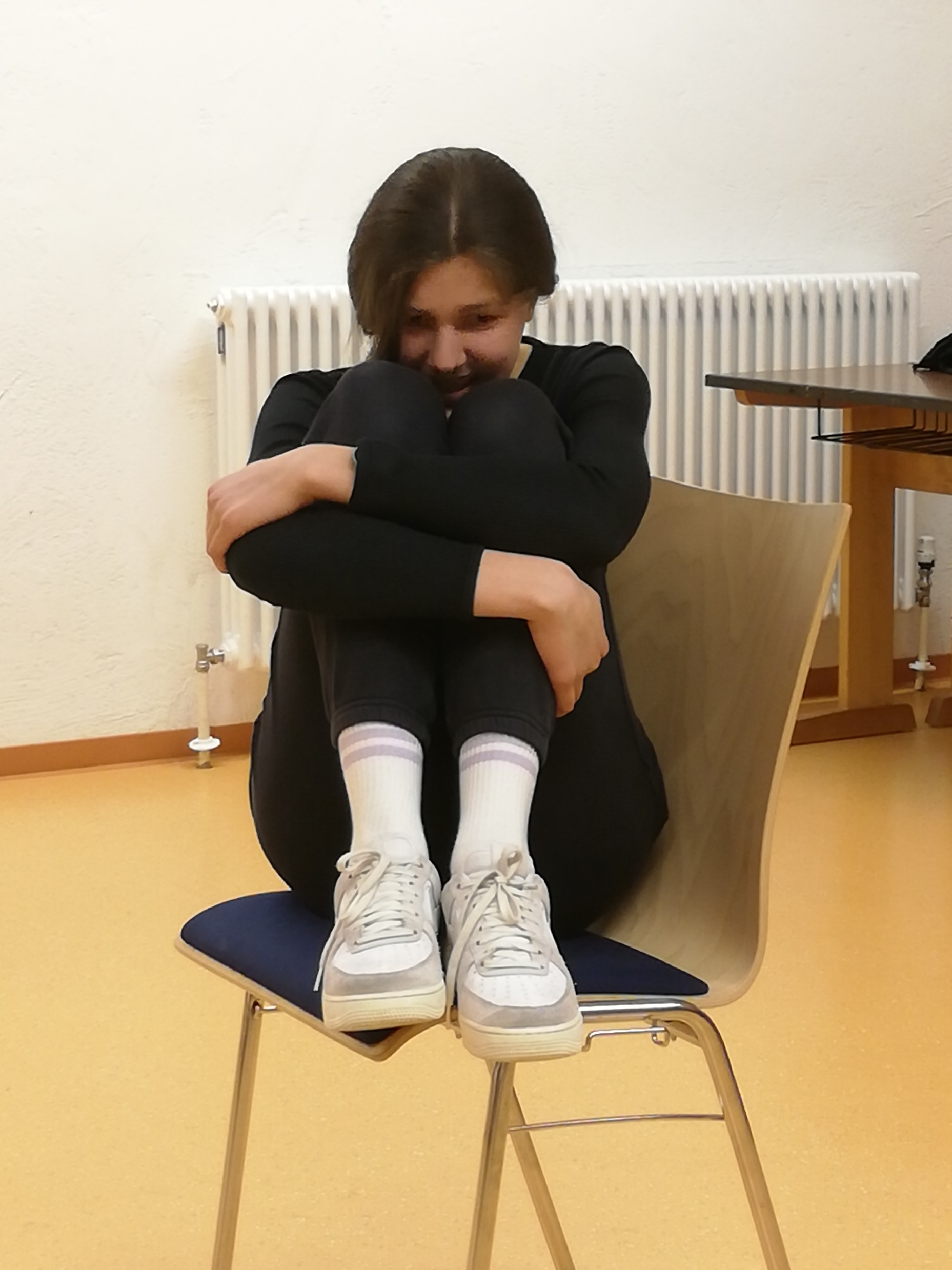 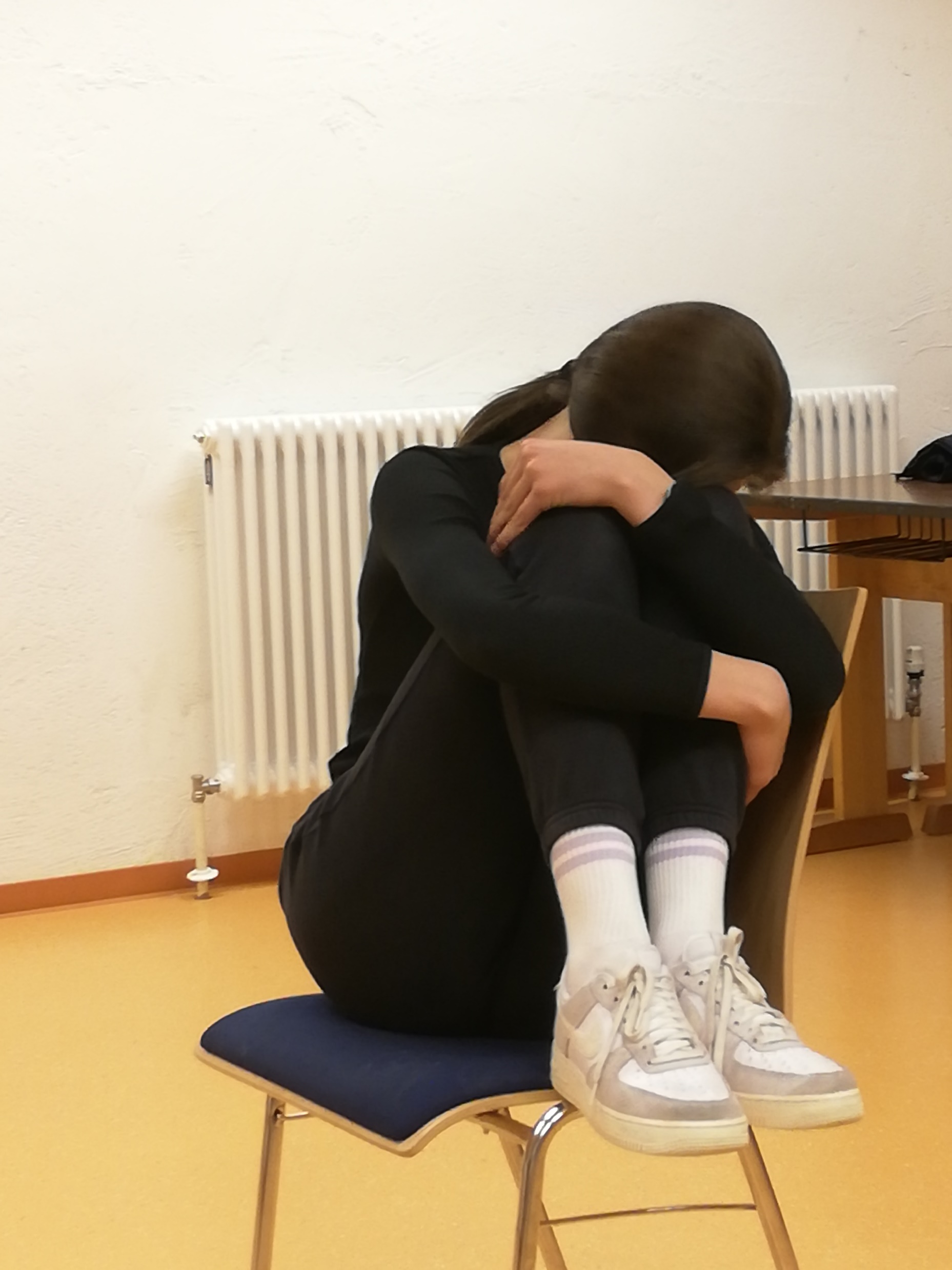 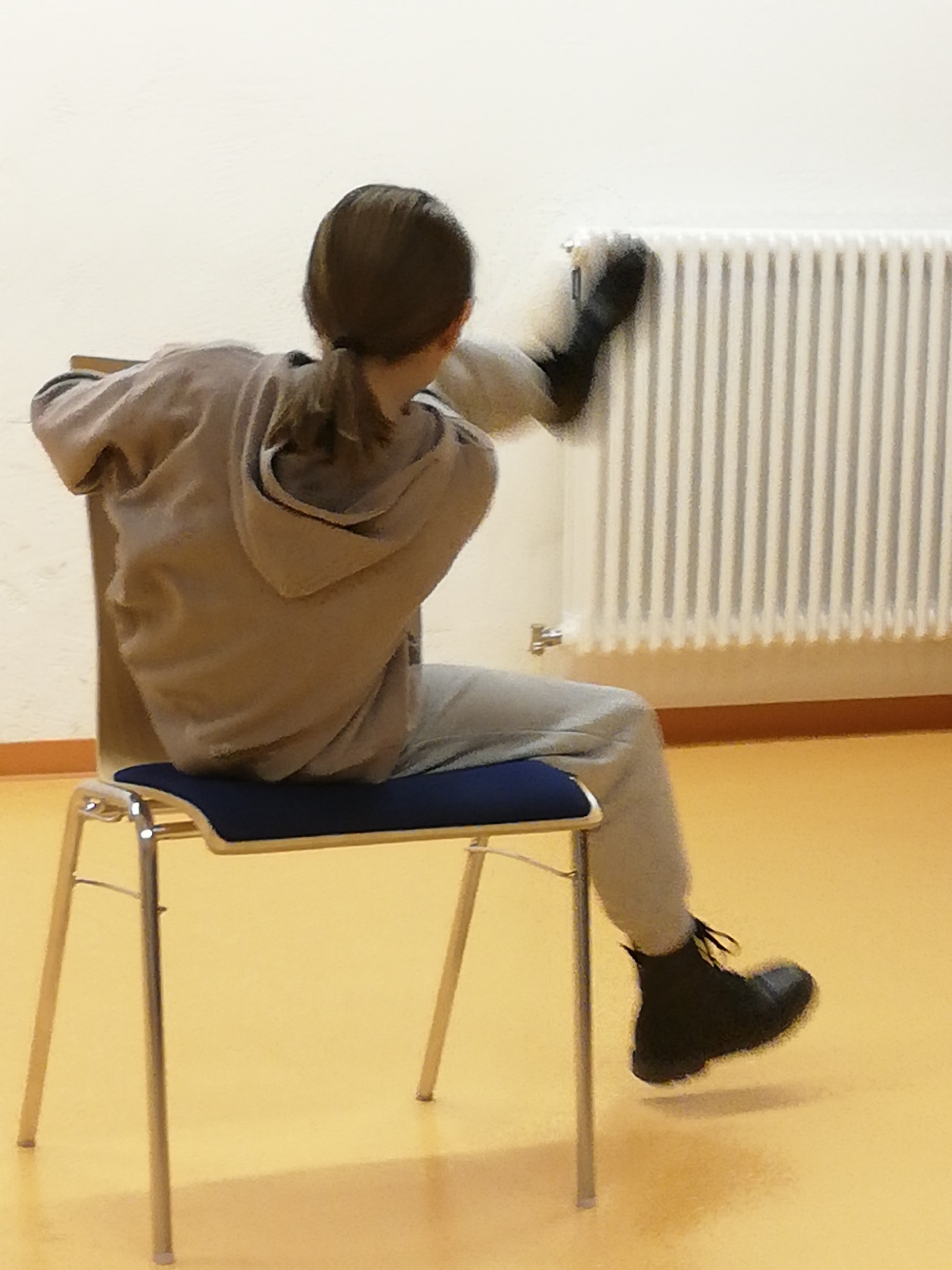 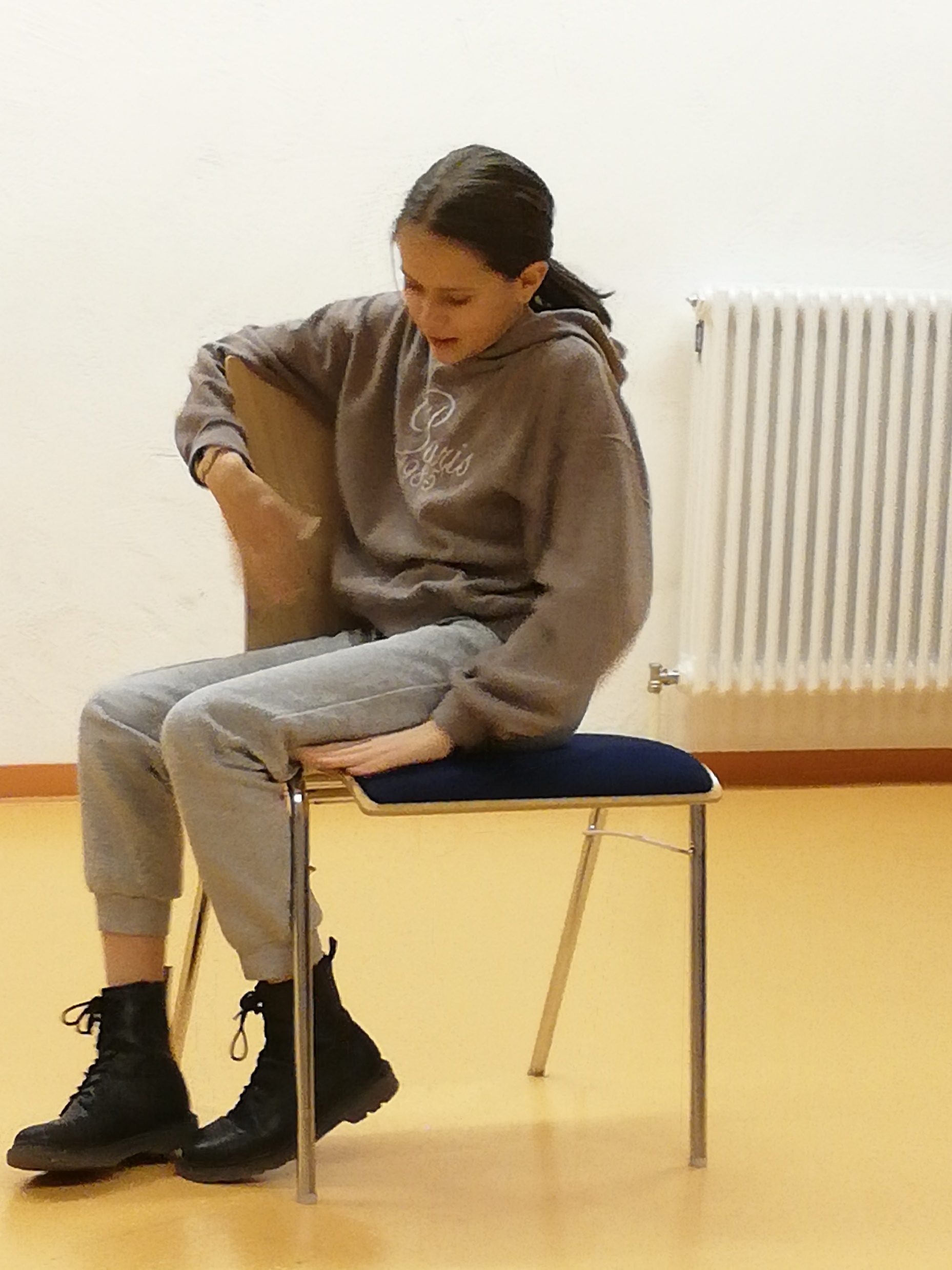 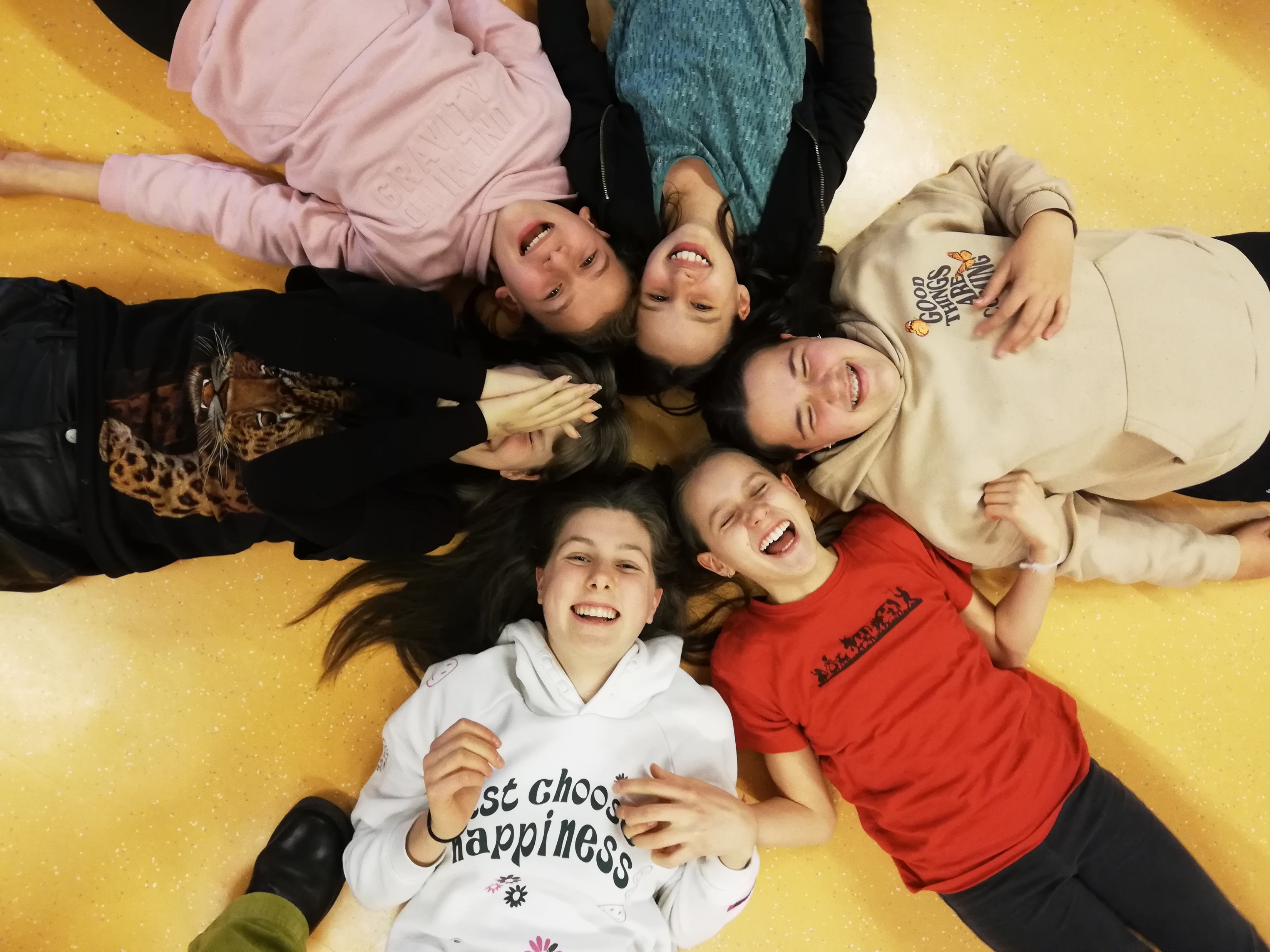 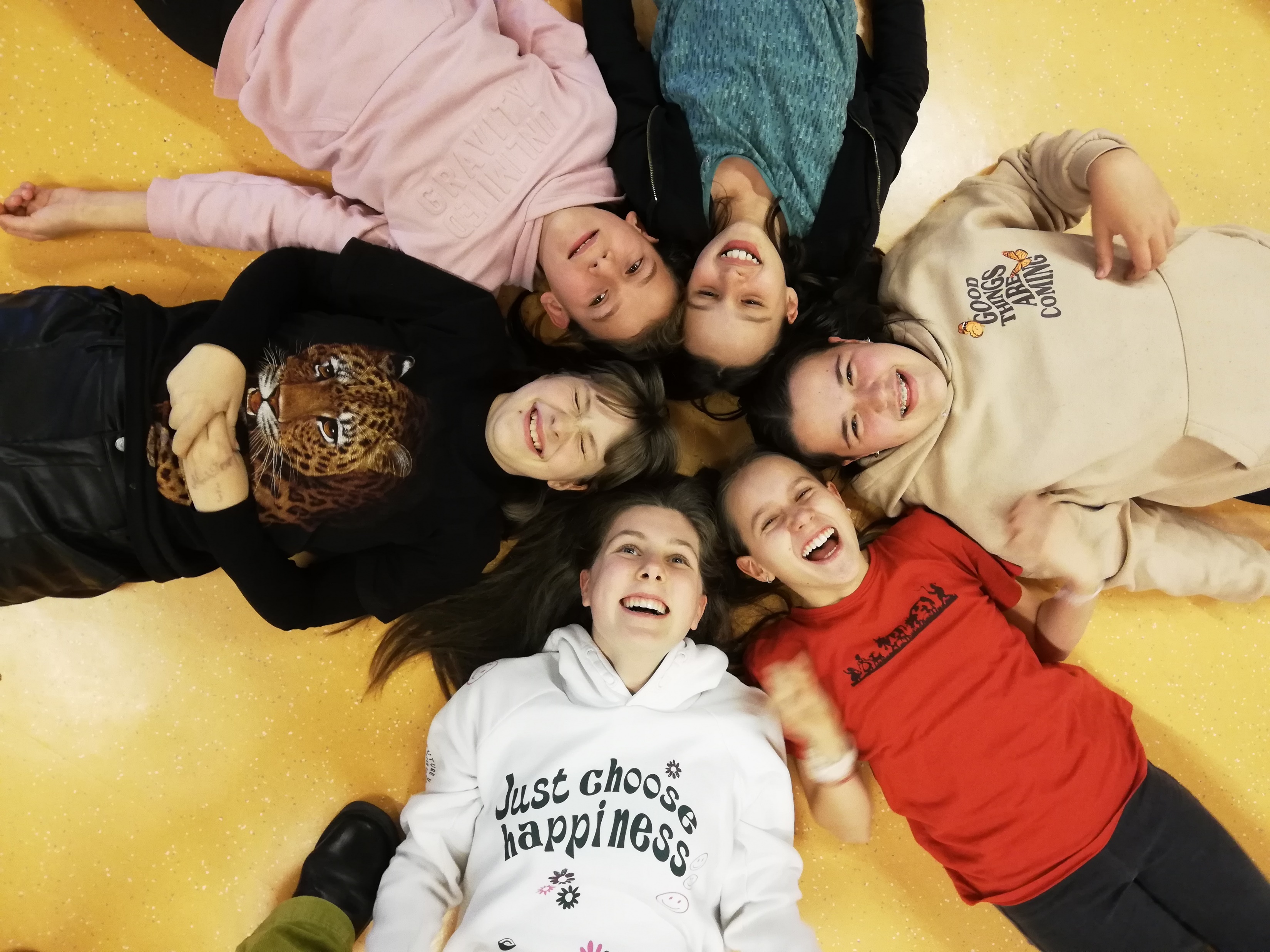 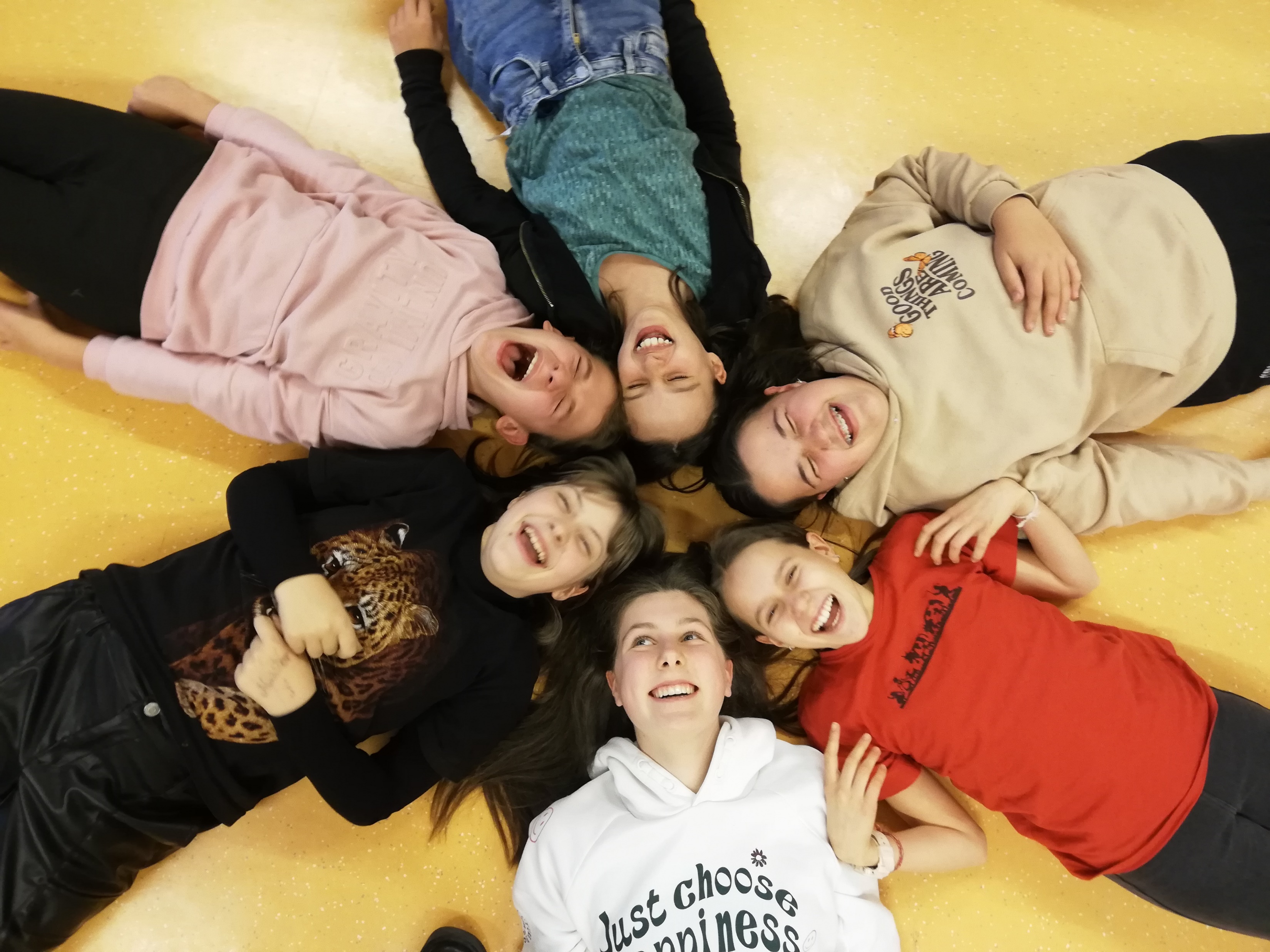